Городское родительское собрание
Краевая система работы с одарёнными детьми: заметить талант, поддержать талант, повысить статус таланта
Оксана Богданова, Med. заведующий КРЦ
В каждом человеке заключается целый ряд способностей и наклонностей, которые стоит лишь пробудить и развить, чтобы они, при приложении к делу, произвели самые превосходные результаты. Лишь тогда человек становится настоящим человеком.

А. Бебель
Образовательная политика региона
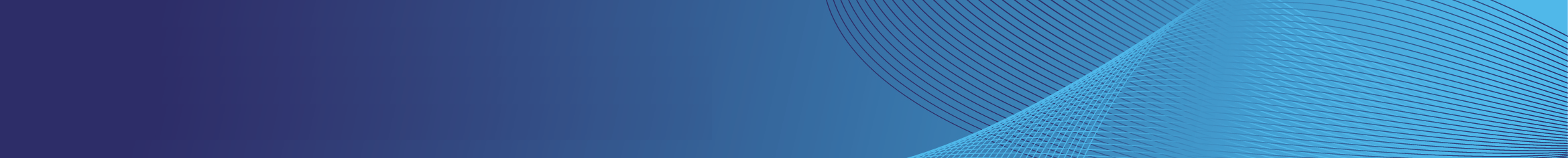 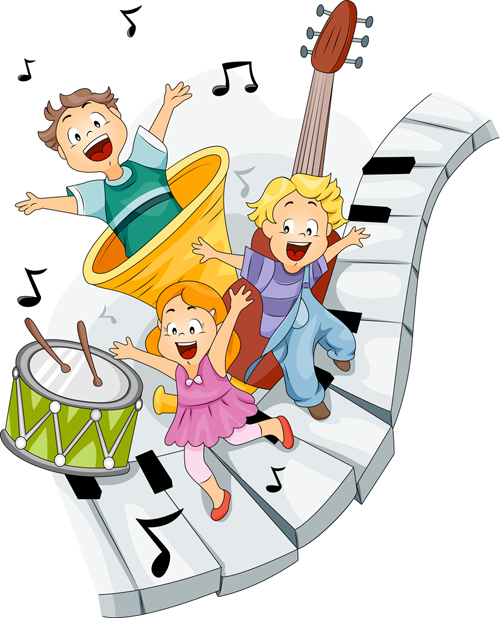 формирование будущего интеллектуального, творческого и спортивного потенциала региона, посредством

выявления
развития
сопровождения
ВЫЯВЛЕНИЕ одаренных детей
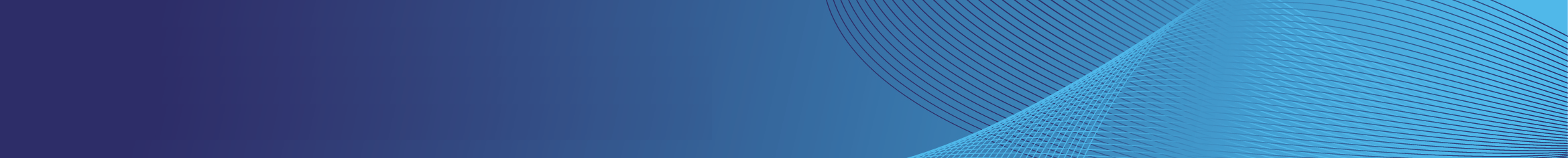 участие в различных интеллектуальных состязаниях
Всероссийский перечень олимпиад школьников и их уровни
Всероссийский перечень олимпиад и иных интеллектуальных и/или творческих конкурсов, мероприятий
Краевой перечень мероприятий для детей и молодежи министерства образования Красноярского края 
Всероссийская олимпиада школьников
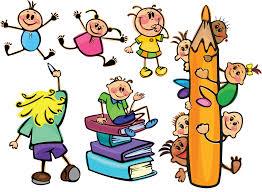 ВСЕРОССИЙСКАЯ ОЛИМПИАДА ШКОЛЬНИКОВ
2017 год  олимпиада проводится по 21 предмету
2018 год   22 предмета (+китайский язык)
Этапы олимпиады:

 школьный
 муниципальный
 региональный
 заключительный
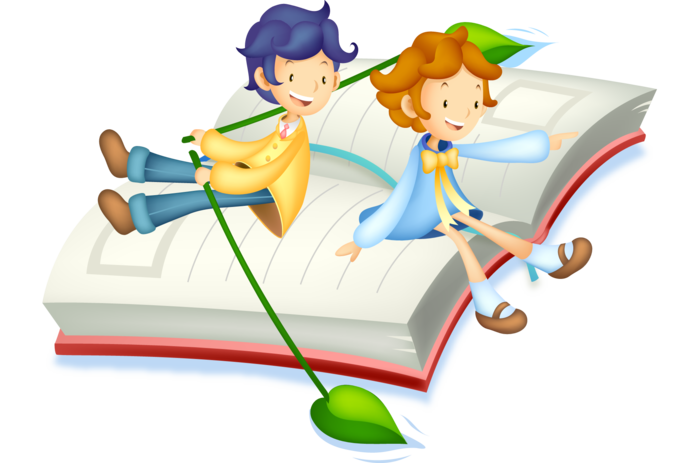 Зачем нужна база данных?
КРАЕВАЯ БАЗА ДАННЫХ «Одарённые дети Красноярья»
расположена на краевом портале «Одаренные дети Красноярья», ссылка krastalant.ru
На основании рейтинга проводятся
 круглогодичные школы интеллектуального роста;
 краевой конкурс на получение Именных стипендий  одаренным школьникам;
 краевой конкурс на получение путевок в оздоровительные комплексы, расположенные на территории Российской  Федерации и Красноярского края; 
 краевой конкурс педагогических работников, успешно работающих с одаренными детьми.
КРАЕВОЙ ПОРТАЛ«ОДАРЁННЫЕ ДЕТИ КРАСНОЯРЬЯ»
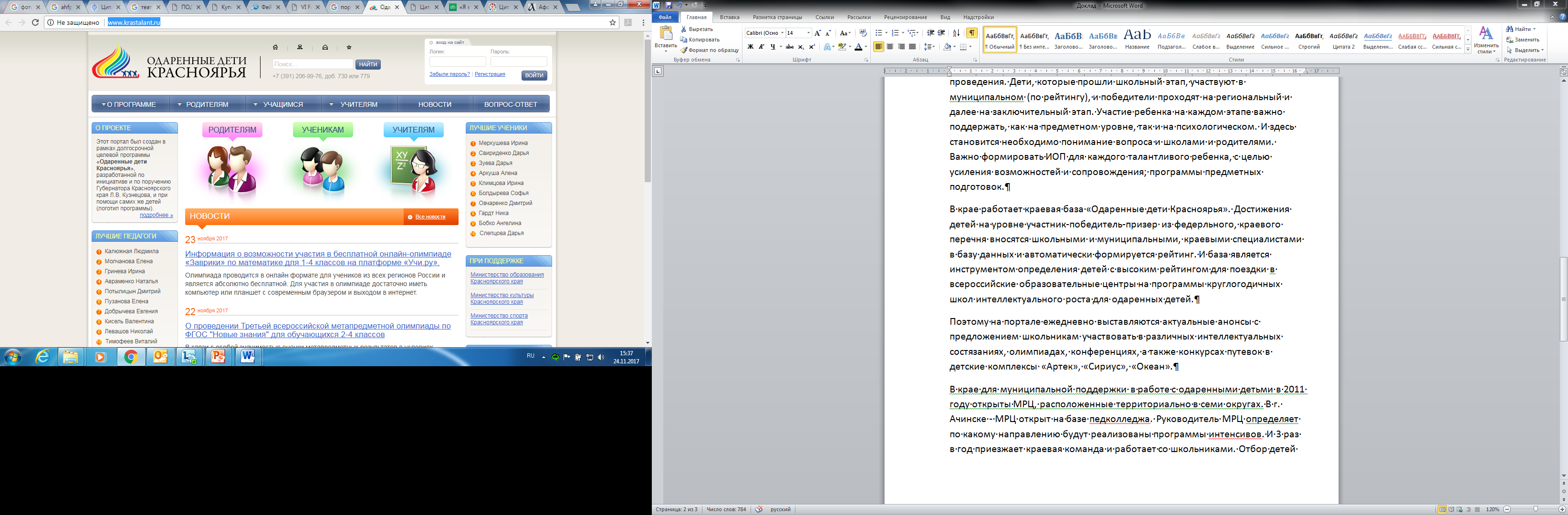 СОПРОВОЖДЕНИЕ ОДАРЁННОСТИ
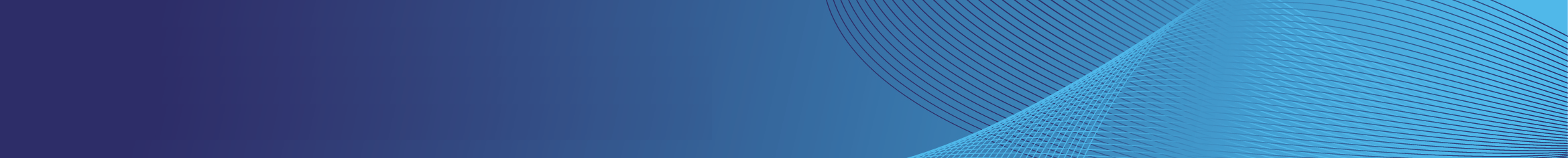 Талант – это развитие природных способностей.
Где нет простора для проявления способности, там нет и способности…
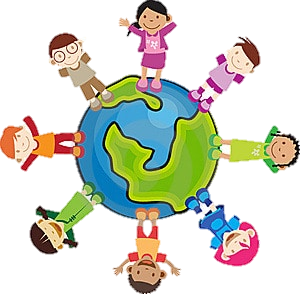 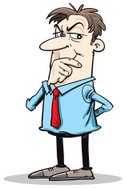 ИНТЕНСИВНЫЕ ШКОЛЫ
ПРОГРАММЫ КРУГЛОГОДИЧНЫХ ШКОЛ ИНТЕЛЛЕКТУАЛЬНОГО РОСТА ДЛЯ ОДАРЁННЫХ ДЕТЕЙ ПО НАПРАВЛЕНИЯМ:
Физико-математическое
Естественно-научное
Инженерно-технологическое
2018 год ?
К «ЖИВОЙ» КОМАНДЕ
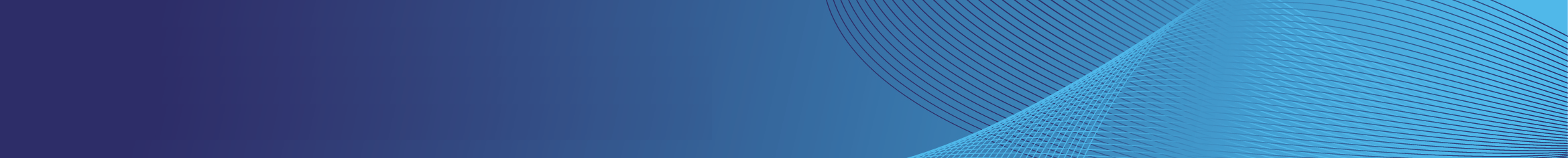 НИКТО НЕ МОЖЕТ В ОДИНОЧКУ СЫГРАТЬ СИМФОНИЮ
ДЛЯ ЭТОГО НУЖЕН ЦЕЛЫЙ ОРКЕСТР
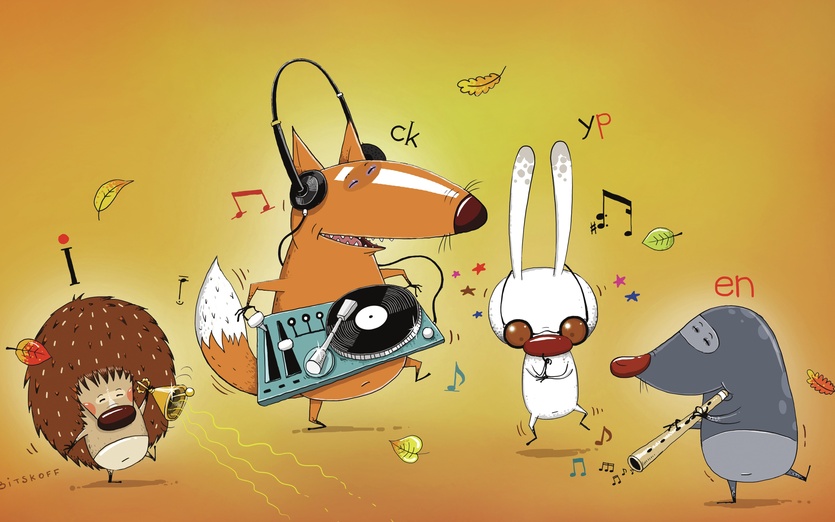 [Speaker Notes: «Никто не может в одиночку сыграть симфонию. Для этого нужен целый оркестр» — H.E. Luccock, профессор теологии]
ПРЕДЛОЖЕНИЯ
Совместно с ребёнком рисовать карту его интересов и перспектив
Давать детям максимум возможностей для проб и интересной и не банальной деятельности 
Обсуждать с детьми вопросы о реальном конструировании и сопровождении образовательной траектории
Создавать детско-родительские клубы
Вникать в интересы ребенка
Сохранить свой авторитет для ребенка
Уберечь ребенка от тревог и девиаций
Обеспечить ребенку спокойное пространство для обучения и максимальное самораскрытие
ИНФОРМАЦИЯ ДЛЯ СВЯЗИ
БОГДАНОВА Оксана Николаевна, заведующий краевым ресурсным Центром по работе с одарёнными детьми КК ИПК
телефон рабочий  8 (391) 206-99-76, доб.730 
e-mail: bogdanova.oksana@kipk.ru
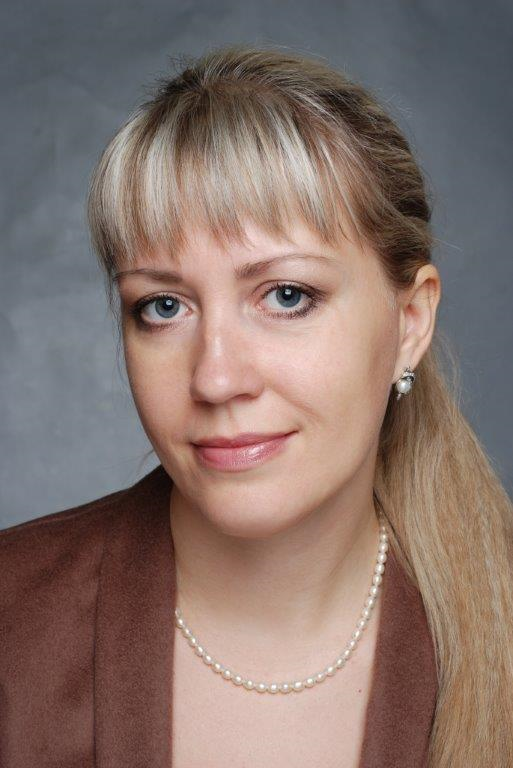